ORIGAMITM 

Deliver 4P Technology Enablers 

to

Power for effective technology driven insurance operations in Asia


Submission to Digital Insurer
June 26 2017
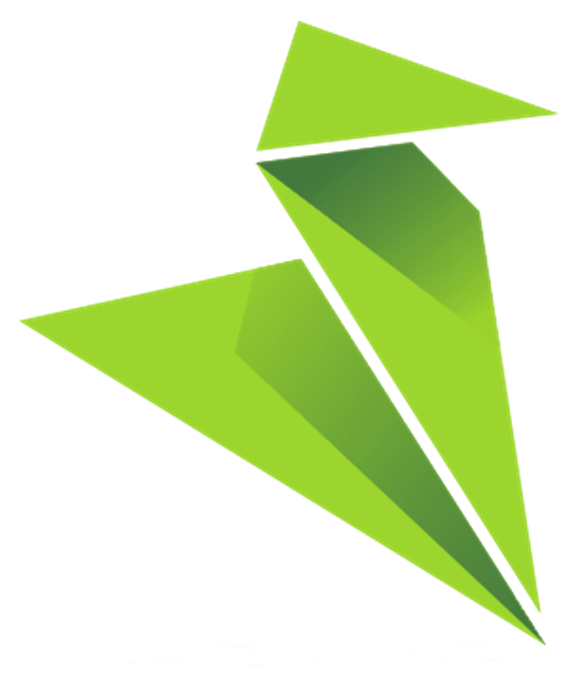 数保信息科技
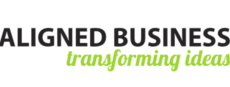 Global Insurance Tech Startup Boom, 
Asia awakening…
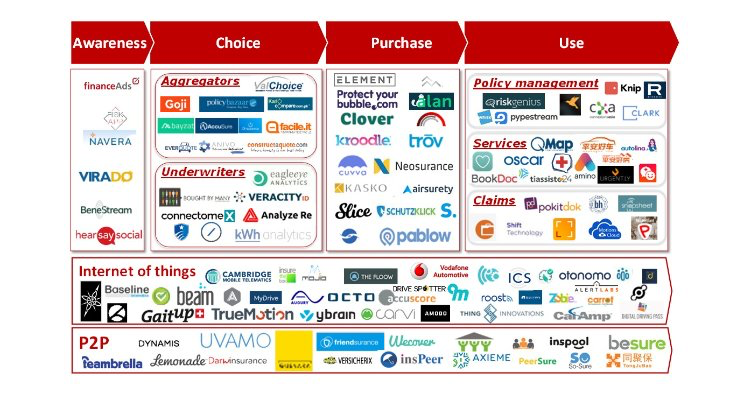 Source：linkedin.com/in/matteocarbone
Shortage of Vertical and Horizontal Technology Enablers
Origami provides a-z enablers for clients moving across vertical and horizontal axis secure competitive advantage!!
Social Media
Europe
P2P/IoT/AI
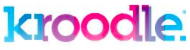 Italy
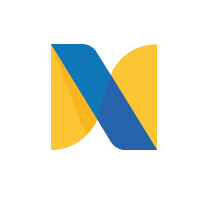 USA
USA
China/Asia
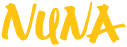 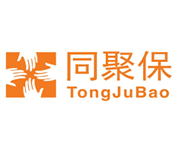 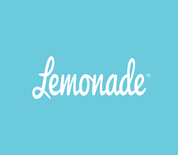 Neosurance
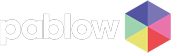 US, UK, Europe, Australia and New Zealand
Mobile/Pads
EU, UK, USA, AU, NZ
SH/BJ
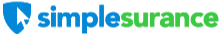 大特保
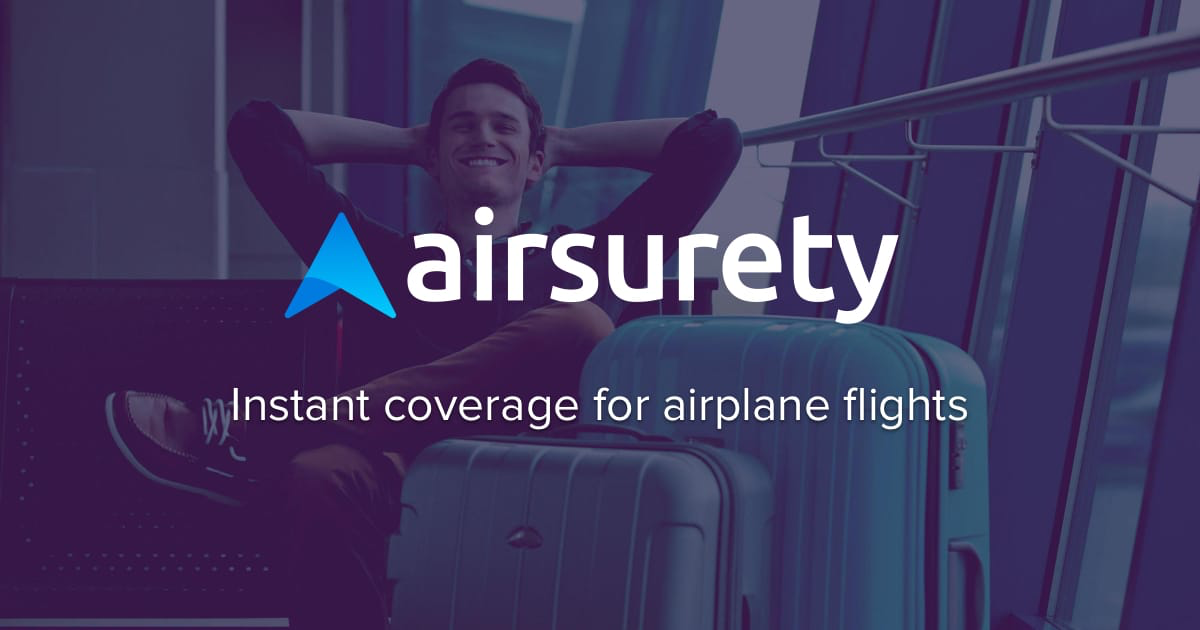 Europe
UK/oz
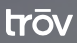 USA
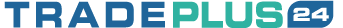 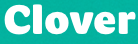 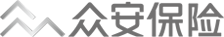 Singapore
Traditional UW
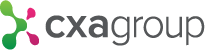 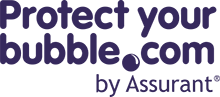 UK,
www/Enterprise
Traditional Insurers
PA/P.Prop/Home
Health/EB/Life
Commercial Q&B/Schemes
LR
Car/Travel
SME
Commercial
Individual
Origami For Business Critical Success
Many sites have few traffic or lots of traffic but few sales…
Transitional Approach: Traditional distribution with new technological means and social media reach must be enabled for insurance purchase differences across markets
1
Lots of sites with simple, easy, transparent but lack of 
Specific product to specific customer groups or
Affinity sales via technological means
2
Seamless renewal, ncb points accumulation for good risk customers
Seamless offer of other products 
Discount on referrals
Seamless&  transparent claims via connected devices
Risk managing with seamless risk prevention offerings and pre indication of premium rise for failure of taking up preventions…
3
Origami Functionality Snapshot
Current rating methodology
Transferred digitally for automations
ORIGAMI TM
Seamless Sales & Service Delivery to diverse digital media
Data Connect for Personalised product offer based on individualised underwriting
Any-Digital Device
Configuration
Process
Management
Products
Quote
Document
UW Rules
Policy
Email
Document Templates
Communication
Dashboard
Rating/Algorithms
Account
Task
UI/UX
Claim
Portfolio
Control
Automation
Distribution
Risk Appetite
New/Renew
Customer Portal
User Access
Follow-up
Intermediary Portal
UW Guideline
Endorsement
Gateway
Version
Jobs
Affinity
Payment
Legacy
Audit
Central Management, Multiple Applications for Seamless Sales and Services Deliveries
Full Product Suite
Fast and Frequent Launches
Simple, fast and tailored for high takeup
Seamless a-z transactions management by direct Admin or  TPA

Can also be Call Centre Sales Management Platform
Commercial, advise based product sales and services
Via digital tools for seamless sales and services
Capture potential customer from quote
Multi-policy management
New product direct sales
Cross-sell marketing
Modular Designs 
for secure, flexible and fast adaptations for diverse business applications
Central Module Repository
Product Configuration
Claims Process
Document Management
Communication Management
System Configuration
Reporting
Rating/UW Rules/
Algorithsm
Global/Local country, language, currency
Security Control
Customer Profile
Sales process design
Data Connect
User Management
Lifecycle
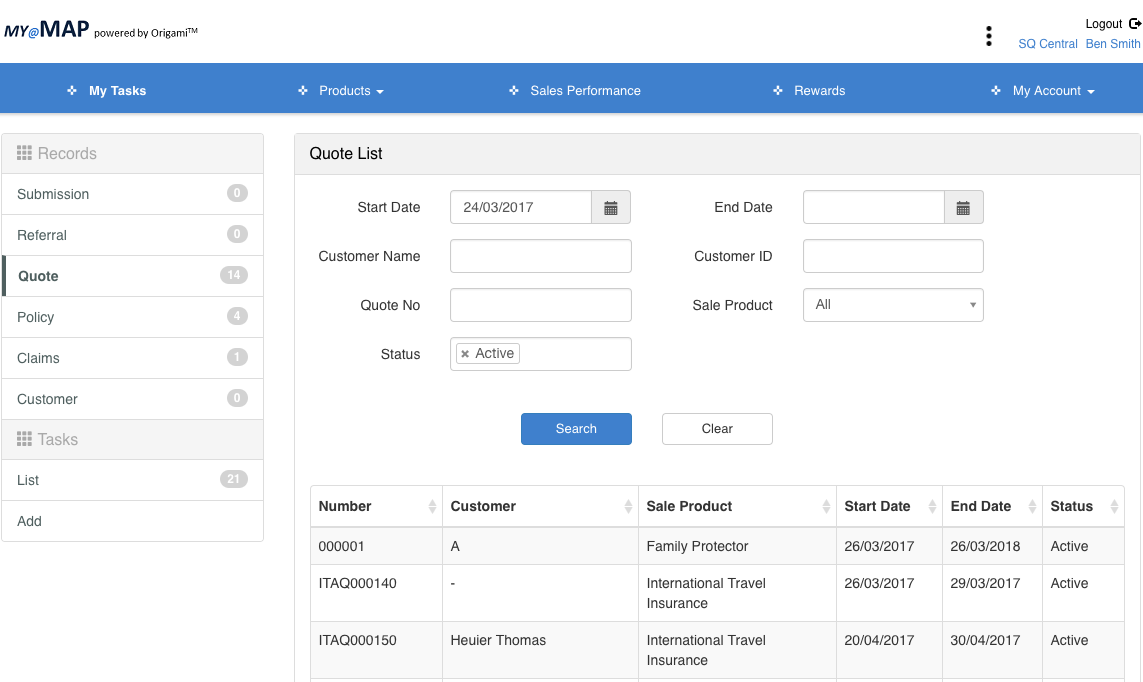 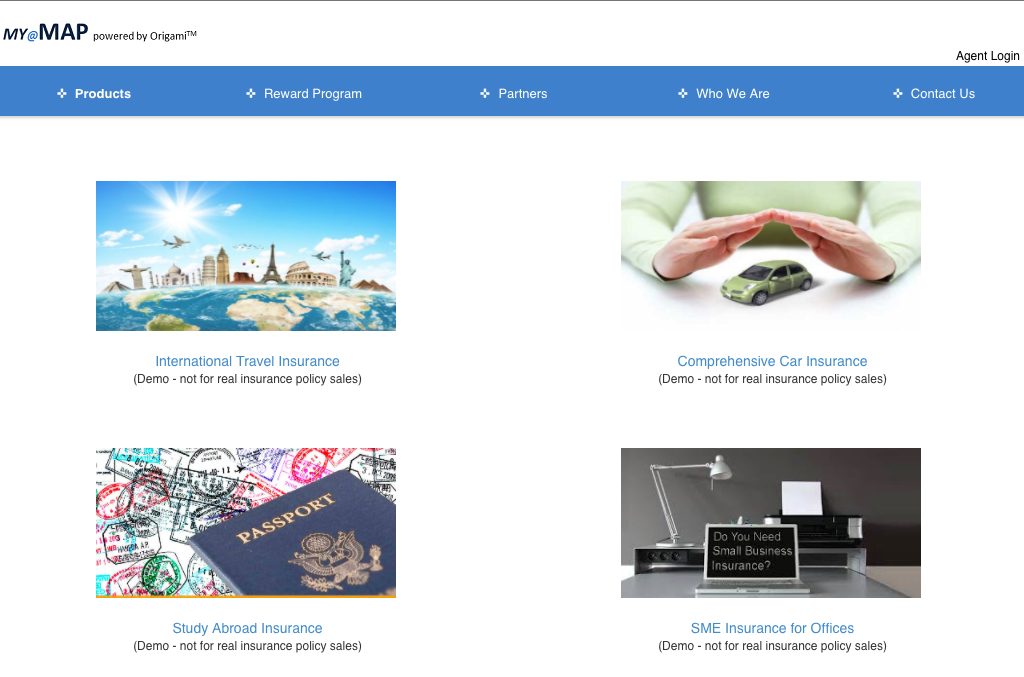 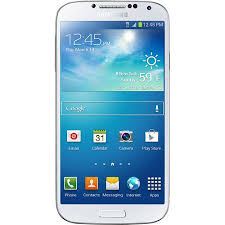 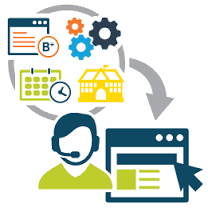 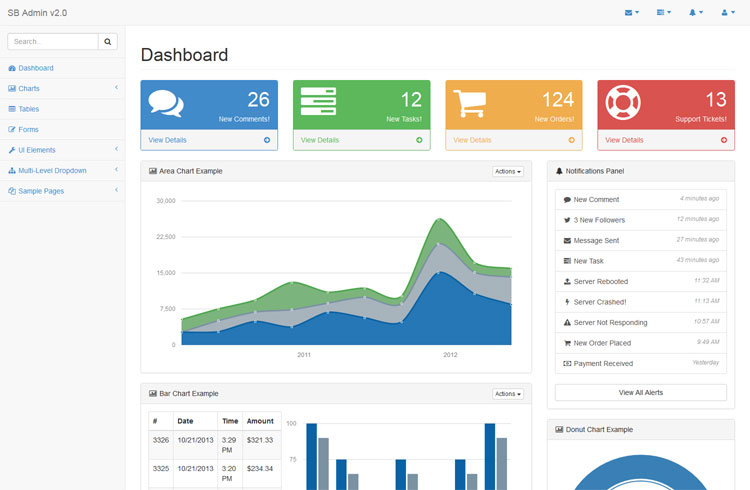 My Protections
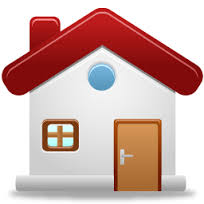 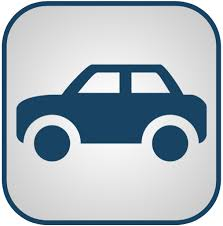 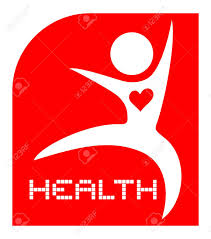 Website direct/Affinity
Admin/Call Centre
Reporting
Agent Sales Portal
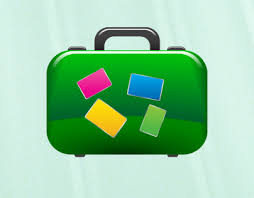 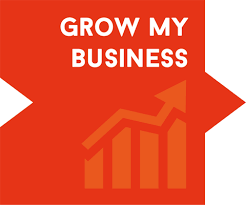 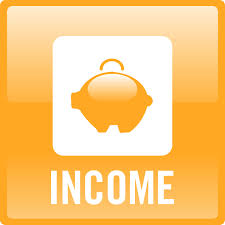 Scalable Platform – an example for a regional insurer with multi-country/language operations
China
Chinese
English
Cloud
On Premises
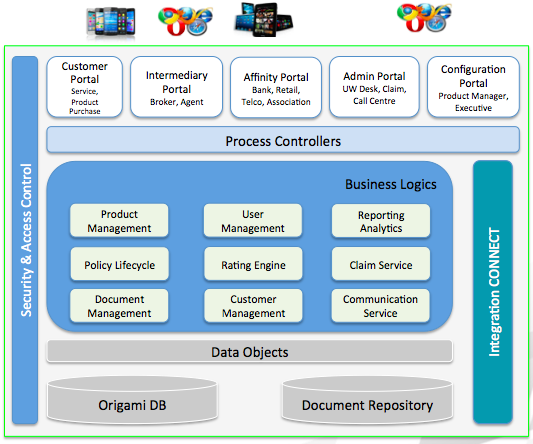 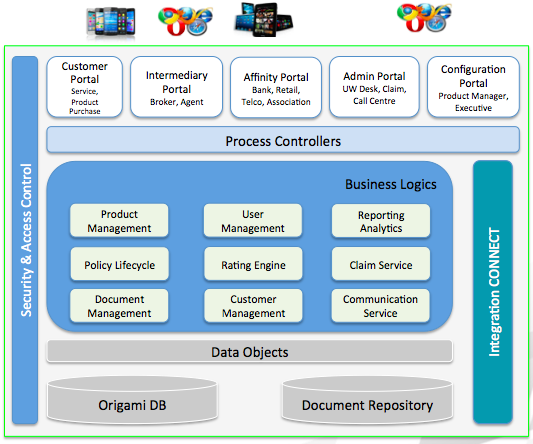 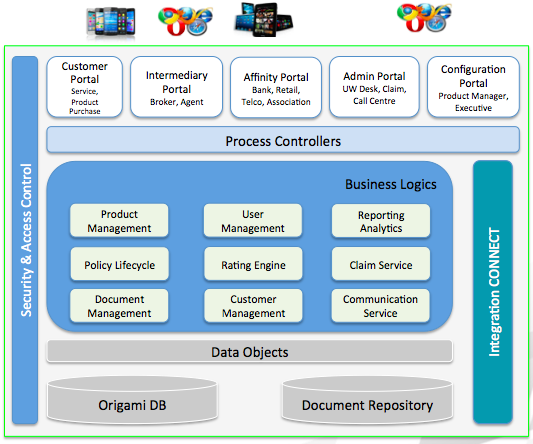 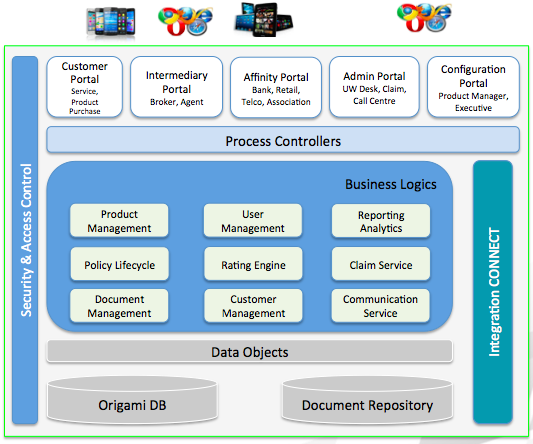 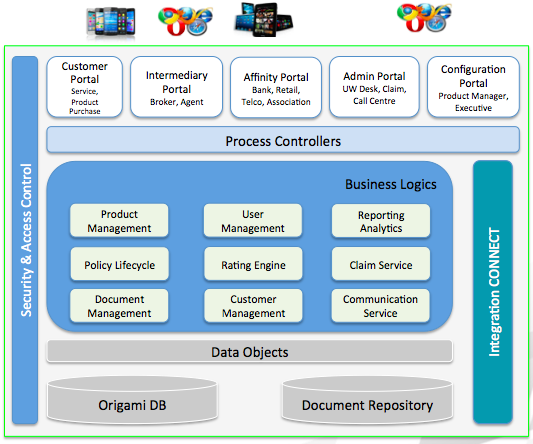 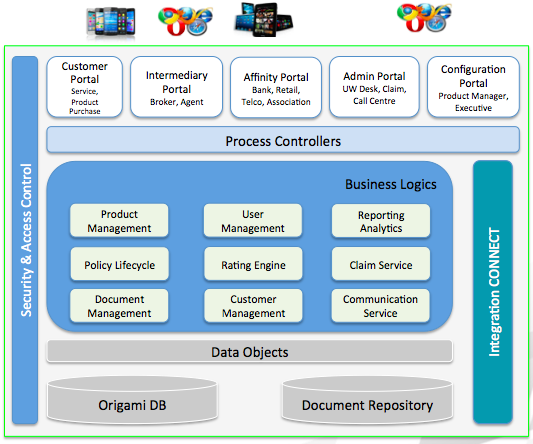 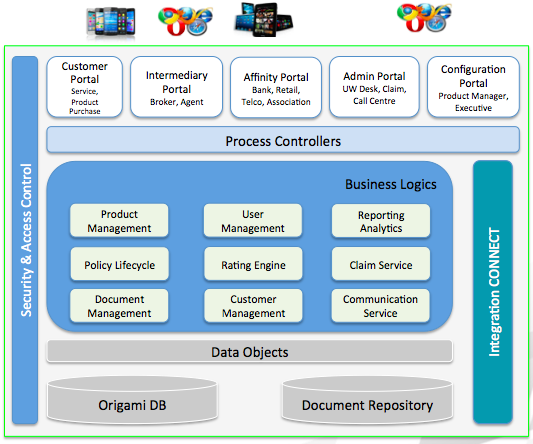 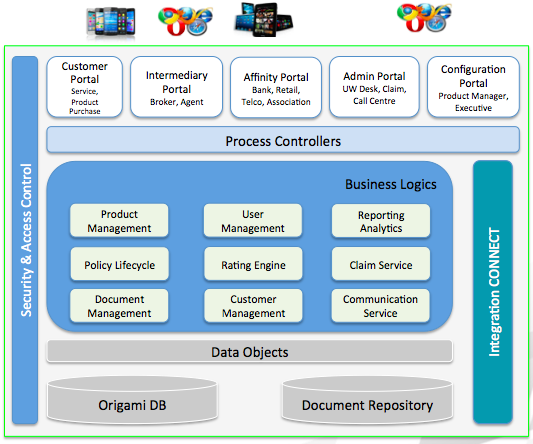 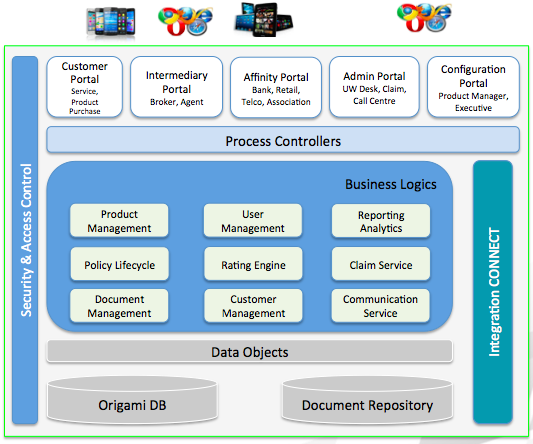 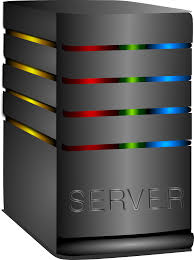 Configuration

Export / import
Vietnam
Vietnamese 
English
Deploy multi-product lines, multi-distribution channels in different country/language, … as Required
Centralized Configuration & Analysis to Maximize Control & Economic of Scale
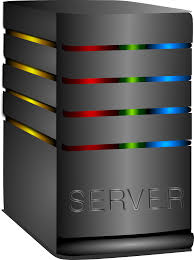 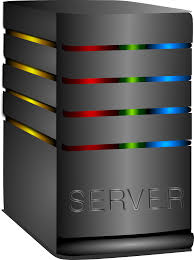 Configuration

Export / import
Regional Platform
Malaysia
Malay
English
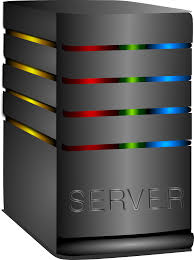 Configuration

Export / import
Same Code Base, Modular Deployment, Security Risk Reduction
Internal Systems
Flexible Integrations
CRM
Policy Admin (P&C/Life)
Rating Engine (P&C/Life)
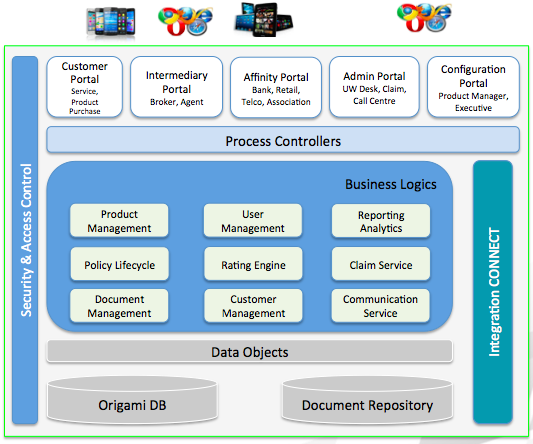 Claim System (P&C/Life)
Finance System (P&C/Life)
SMS / Email Gateway
Payment Gateway
Adapter
Adapter
……
Adapter
External Source
Adapter
Telematics
Adapter
Connected Home / Wearable
Data Provider
Nimble Adapter development through Data Mapping

Any Type, Any Format
Real-Time, Batch Processing, …
SOAP, JSON, Excel, …
Property Information
Social Network
……
Digital DNA Build For Digital Insurance P&L Success
We know Insurance and Insurance Technology
Kevin Jin has been working for multinational insurers in many different IT roles including positions in charge of system architectural design, legacy modernization, frontend white-label system development for many different insurance product sales and lifecycle service deliveries.

He is instrumental in designing the highly configurable Origami platform designed to truly deliver insurance business efficiency right from insurance product development stage down to sales and lifecycle services.

Kevin leads a team of highly skilled and productive developers in Singapore who have the most advanced programming skills across different disciplines.
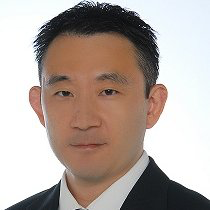 Susan He is an insurance product SME with over 18 years of experience running various insurance product divisions for multinational insurers.

She has successfully managed many insurance business operations with major successful P&L achievements.

She is the pioneer in developing insurance sales automation platforms to deliver effectively product sales growth and operating expenses reductions.

She is instrumental in ensuring Origami delivers true insurance agility and flexibility for complex insurance underwriting and risk assessment requirements for cross product, distribution, and cross country automations
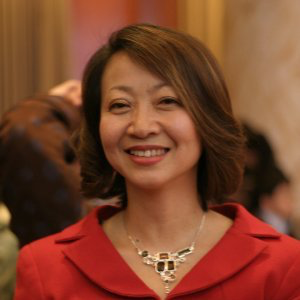 ABOUT US @http://alignedbiz.com/
Incorporated in Sydney in 2011 and 2012 in Singapore, and 2016 in China, Aligned Business is a nimble technology company focused on building innovative digital insurance platforms in order to help insurers and intermediaries across all geographics overcome challenges of delivering digital solutions for fast, tailored and seamless multi product distribution sales with the most agile technology enablers. 
We are more than an IT company. We are subject matter experts in insurance product development, underwriting, distribution sales and insurance architectural designs as well as complex system integrations.
We have track record in building white-labeled, agile, flexible insurance product manufacturing and sales platforms. We have built a global digital platform for a global insurer for launching multi products for sales via the MGA network in the US before launching into building Origami.
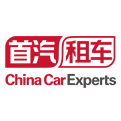 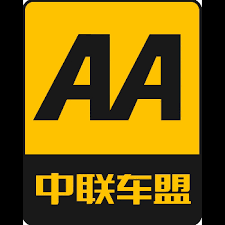 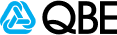 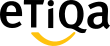 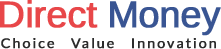 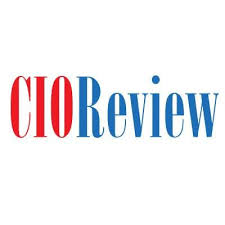 “Aligned Business has been selected the 20 Most Promising Insurance Technology Solution Providers in 2017”